EIDBI Atrezzo Provider Portal training
Utilizing the Create a Case Wizard
Portal Submission Requirements
5/18/2023
Objectives
Registration  & Submissions
Kepro’s role as the MRA
Certification Outcomes/FAQs
MHCP’s current medical review agent is Keystone Peer Review Organization (KEPRO). MHCP contracts with KEPRO to process EIDBI service authorization requests.
to increase efficiency and certification outcomes for these requests.
review the registration and submission process for EIDBI and CMDE requests via the Atrezzo Provider Portal
|
Page 2
[Speaker Notes: As the MRA Kepro is an impartial party and uses the MHCP policies and statutes that are in place for EIDBI services to conduct reviews. 
Kepro does not handle any billing/claims concerns and we ask those questions be directed the DHS provider call center who can further assist with connecting you to an EIDBI billing trainer. 
General overview of the submission process. For more detailed instructions on the submission process please visit our website at https://mhcp.kepro.com/training for user guides and system navigation materials. 
Following the review and information presented during the call today we hope to increase the certification outcomes for providers by addressing common reasons for rejections or requesting additional information.]
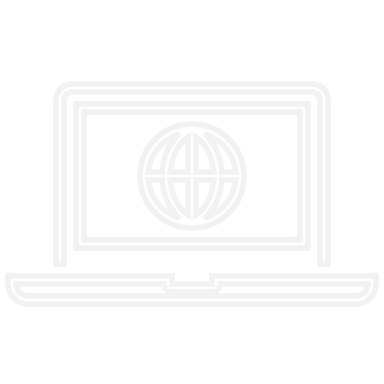 Atrezzo Provider Portal
Training Website:
For in-depth training on the new Atrezzo Platform, please visit:

 mhcp.Kepro.com/training 

 >  Atrezzo Provider Portal



Training Video Link:

MHCP Atrezzo Portal Create Case Wizard Training Video
Atrezzo Provider Portal allows for:
Secure access to Atrezzo Connect (Provider Portal) 
Provider will be able to access letters by Case/Request, Respond/Send messages To/From KEPRO 
Receipt of a Kepro Case ID# to confirm Kepro has successfully received your submission.
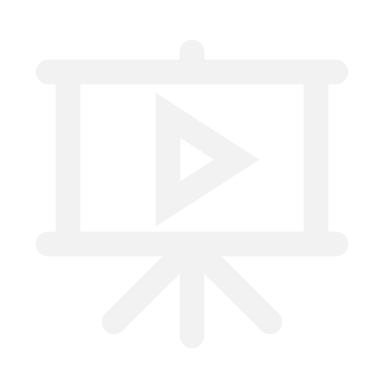 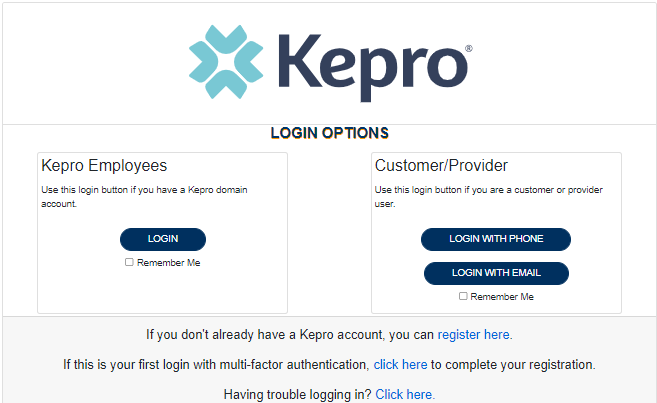 MN Medicaid EIDBI Portal Training |
Page 3
Select “Atrezzo Login”
Accessing Atrezzo Provider Portal
To Register for Atrezzo Provider Portal :
Enter your 10 digit National Provider Identifier (NPI) number and Provider Registration Code (Provider to call Kepro Customer Service (866) 433-3658 to obtain registration code)
Website: https://mhcp.kepro.com
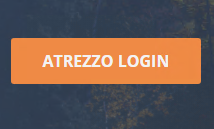 Registered Provider:
 Enter your unique username and password
MN Medicaid EIDBI Portal Training    |
Page 4
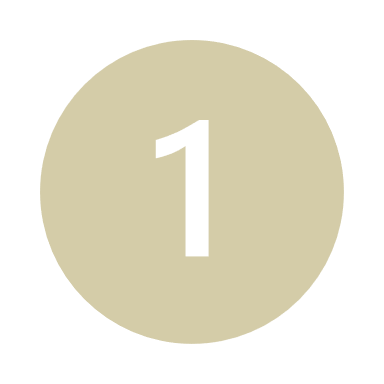 Atrezzo Provider Portal
Successful Completion of setup/login directs user to the Home Page
After logging in from the  home screen, click on “Create Case”.
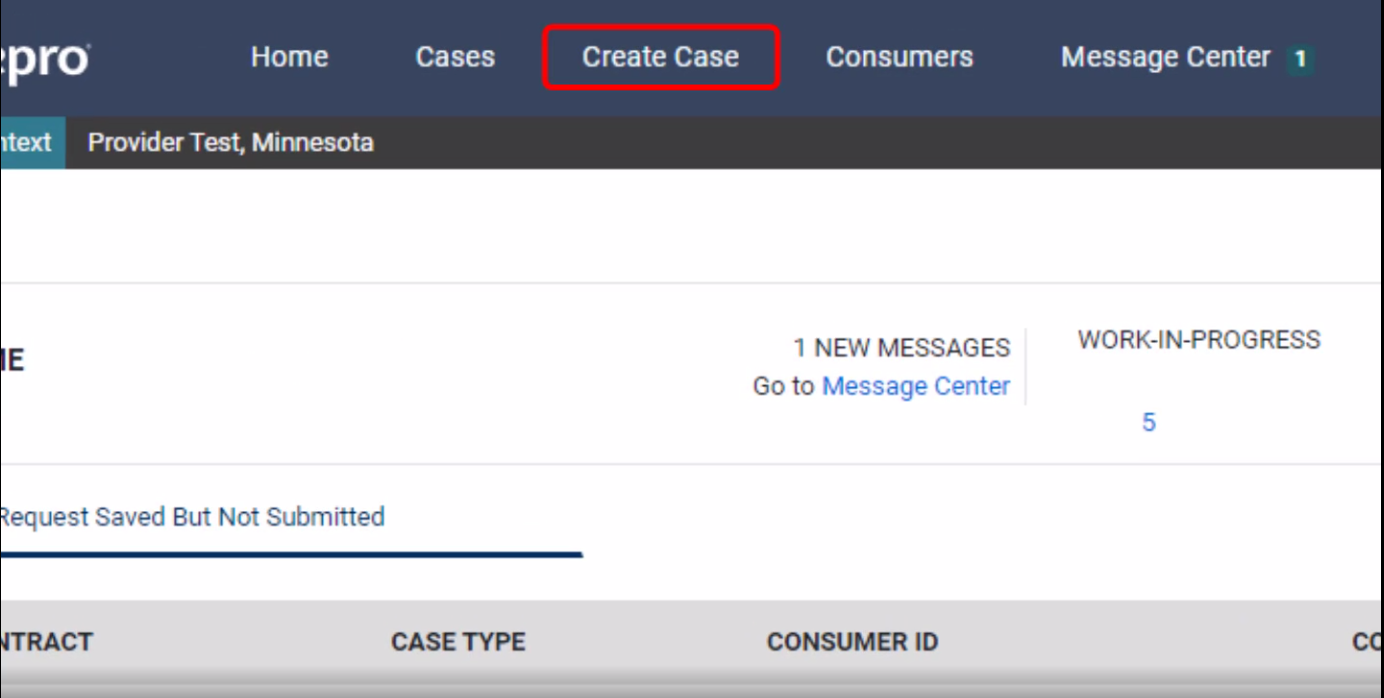 MN Medicaid EIDBI Training    |
Page 5
Atrezzo Provider Portal
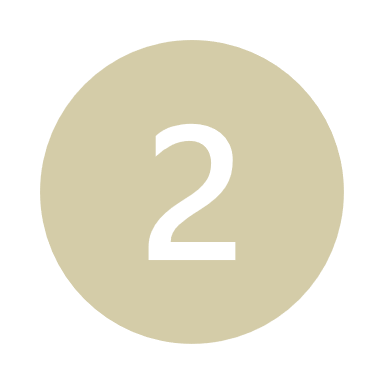 The Create a Case Wizard shows each section as a Step. The required information will be indicated by a red asterisk (*).
Create Case Wizard
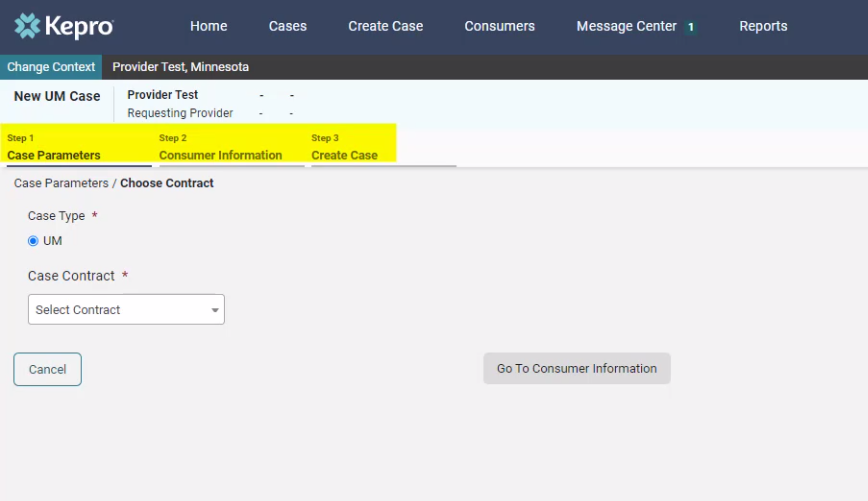 MN Medicaid EIDBI Portal Training    |
Page 6
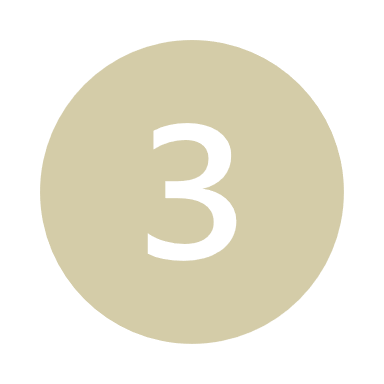 Atrezzo Provider Portal
Case Parameters
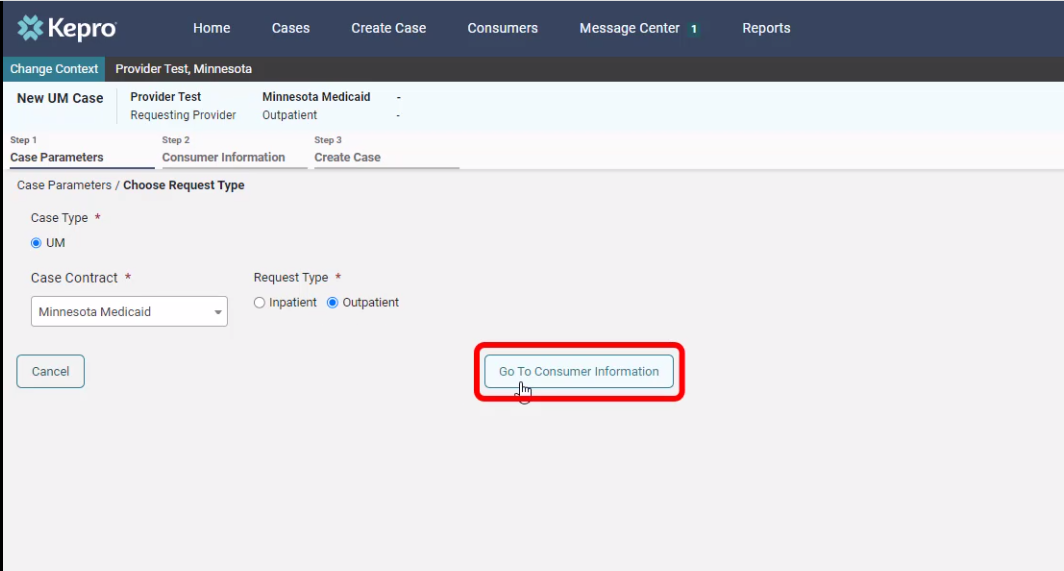 Choose:
Case Type: “UM”
Case Contract: “Minnesota Medicaid” 
 Request Type: “Outpatient”. 
Click “Go To Consumer Information” to continue.
MN Medicaid EIDBI Portal Training   |
Page 7
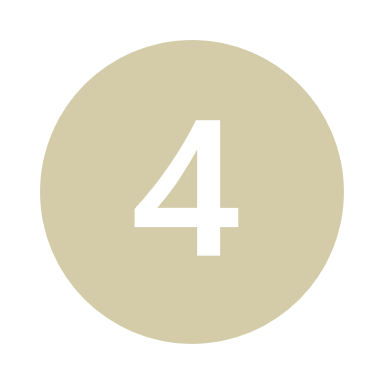 Atrezzo Provider Portal
Consumer information
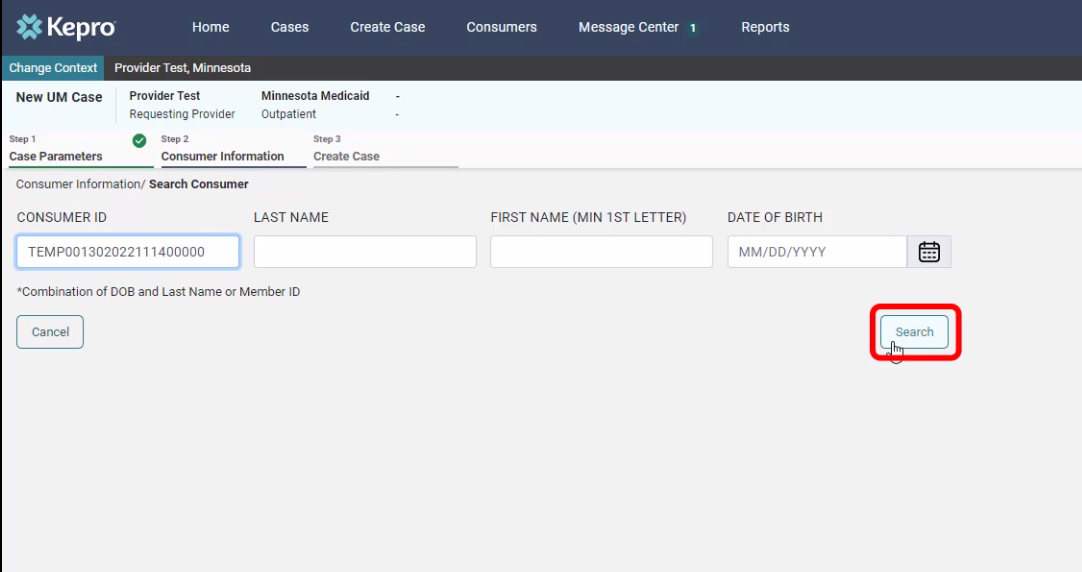 Search members by:
MN Member ID 
Last Name & DOB

Click “Search to continue”
MN Medicaid EIDBI Portal Training |
Page 8
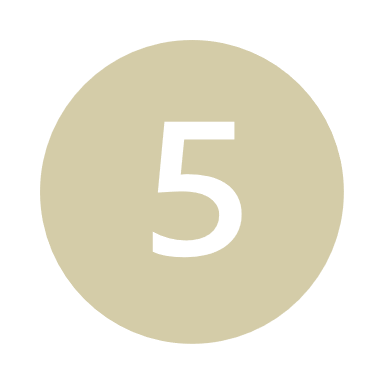 Atrezzo Provider Portal
The members demographic information will display.
Consumer information
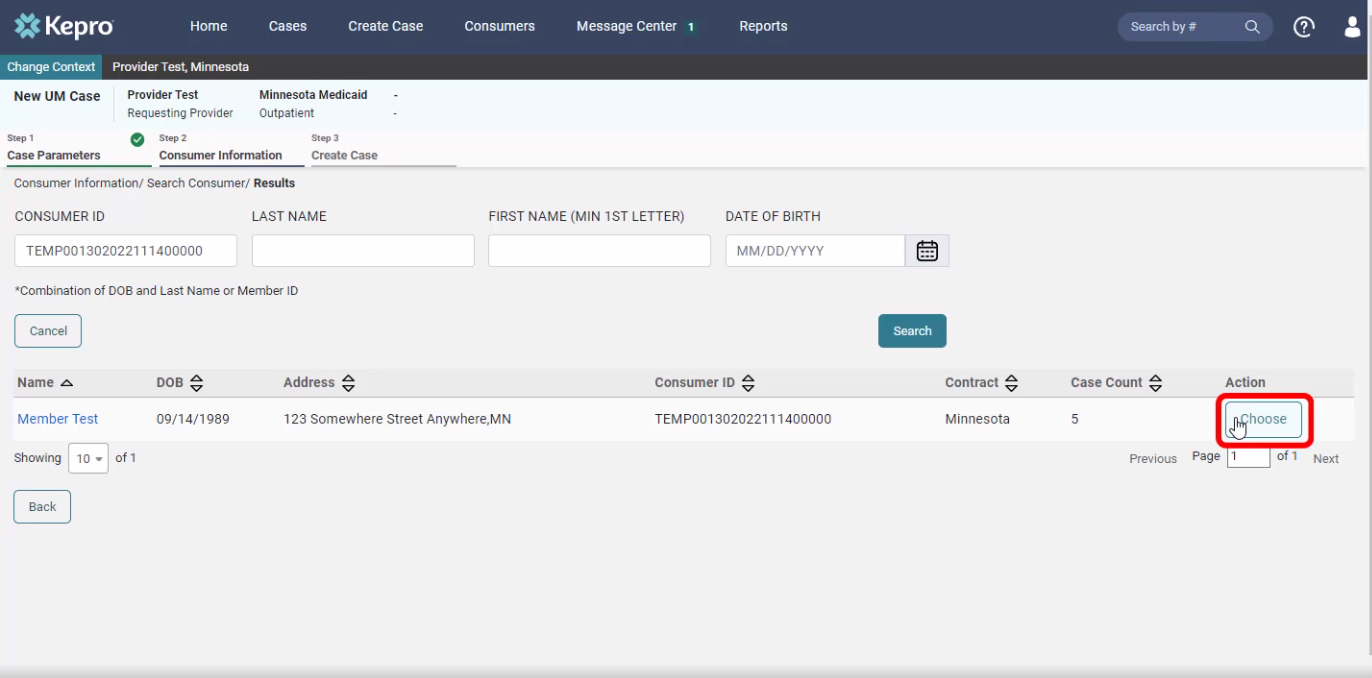 Verify member information.
Click “Choose” to continue.
MN Medicaid EIDBI Portal Training |
Page 9
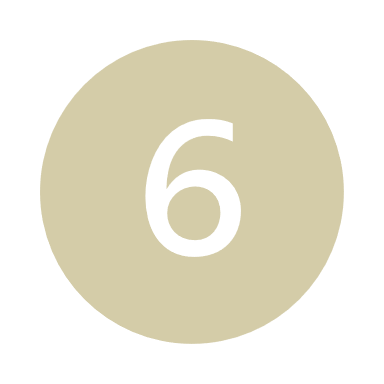 Atrezzo Provider Portal
Consumer information
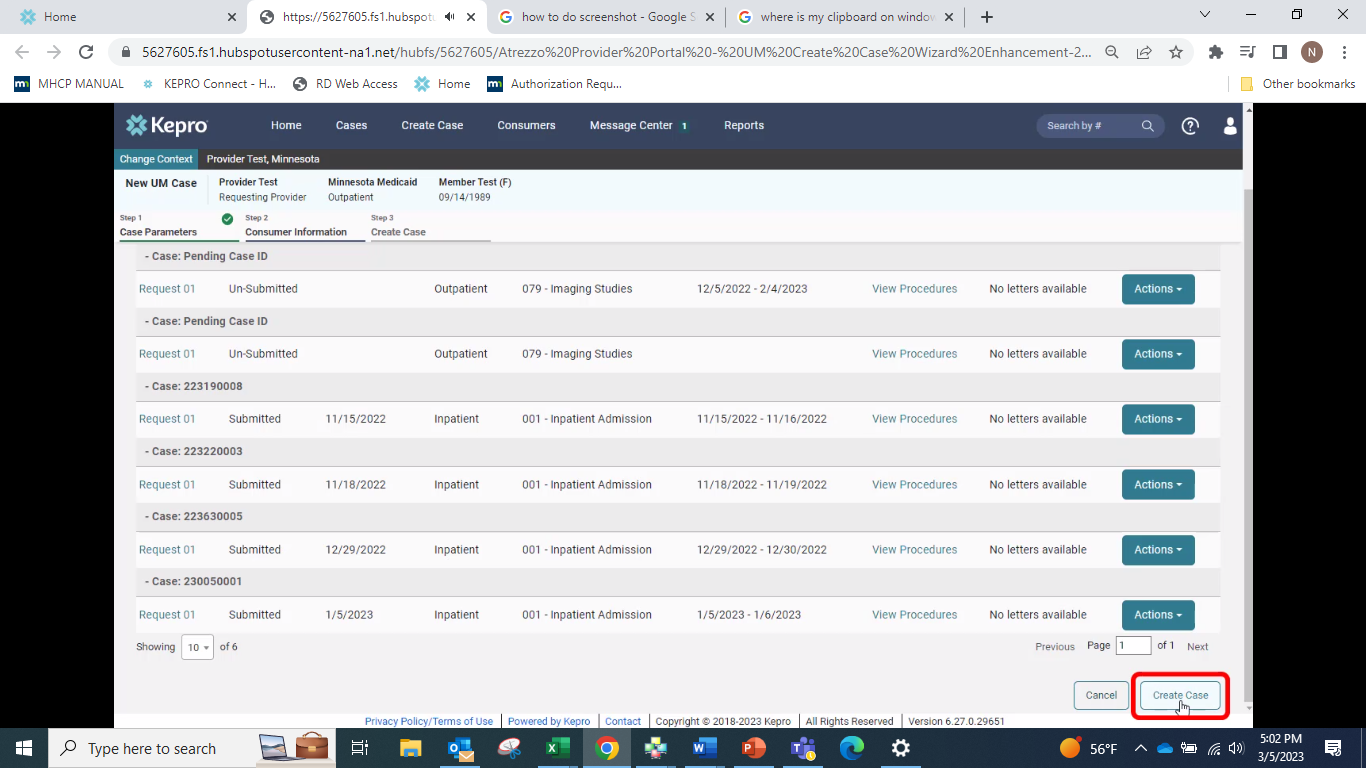 Previous cases submitted for this member will be displayed. 
Click on “Create Case” to continue.
MN Medicaid EIDBI Portal Training |
Page 10
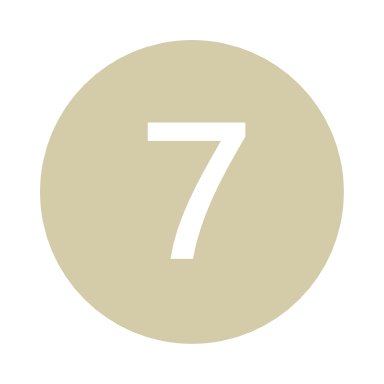 Atrezzo Provider Portal
Disclaimer
CREATE CASE
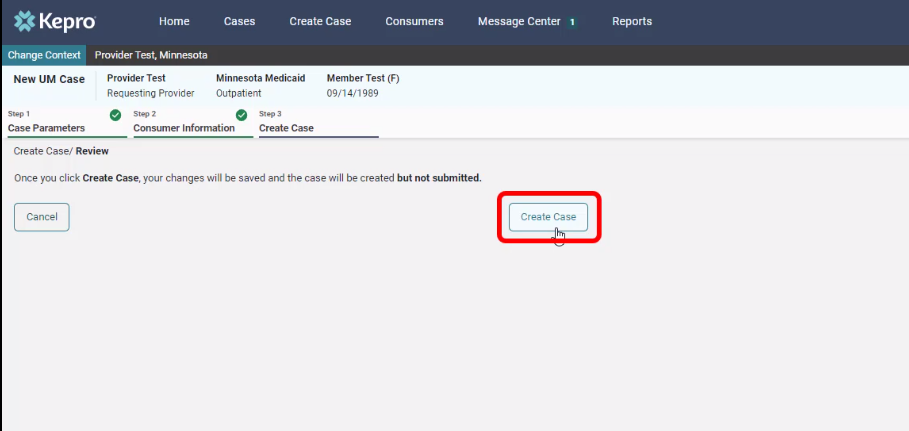 Notification prompt displays:
“Once you click Create Case, your changes will be saved and the case will be created; BUT
Case WILL NOT be submitted”
MN Medicaid EIDBI Portal Training |
Page 11
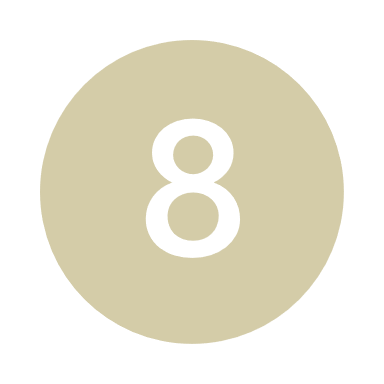 Atrezzo Provider Portal
Additional providers
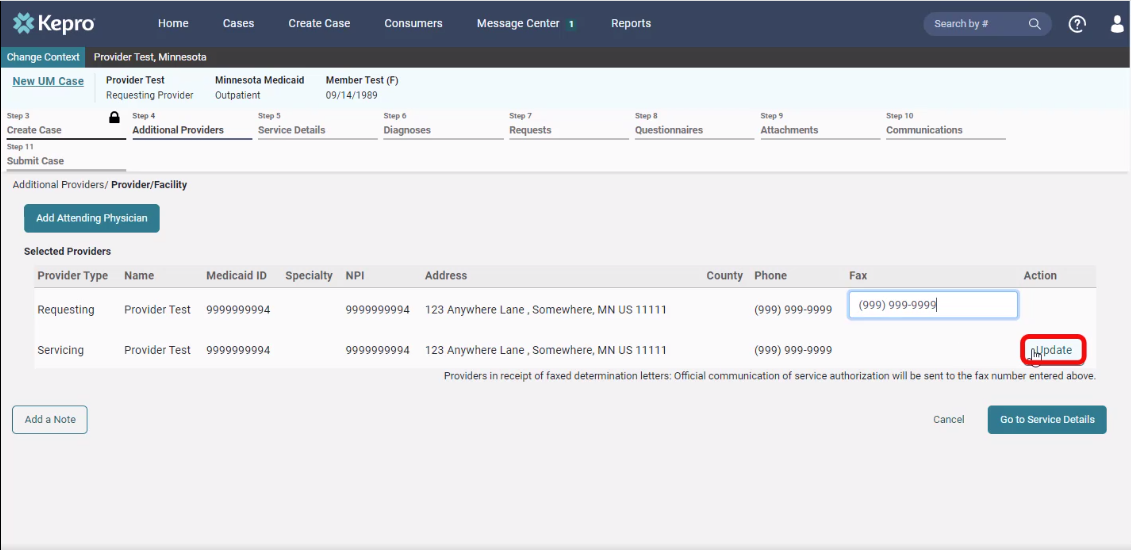 Entering the attending physician is not necessary for EIDBI
Update the Servicing Provider by clicking on “Update”
MN Medicaid EIDBI Portal Training |
Page 12
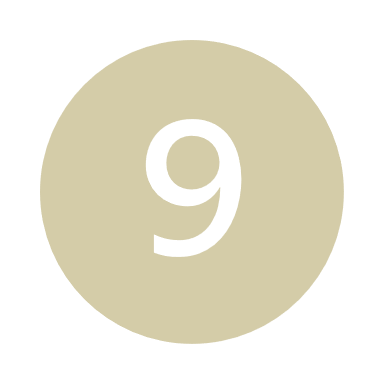 Atrezzo Provider Portal
ADDITIONAL PROVIDERS
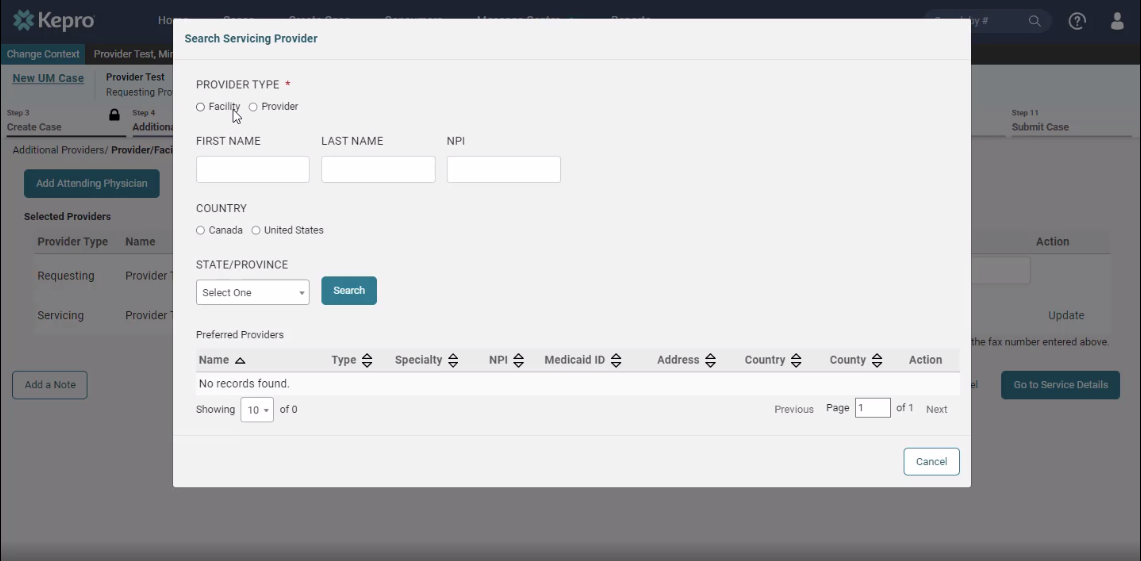 If registered as a facility, search using “Facility”.
If registered as a provider, search using “Provider”.
*Reminder: NPI entered under Servicing Provider will be the NPI used to create a SA for DHS.
MN Medicaid EIDBI Portal Training |
Page 13
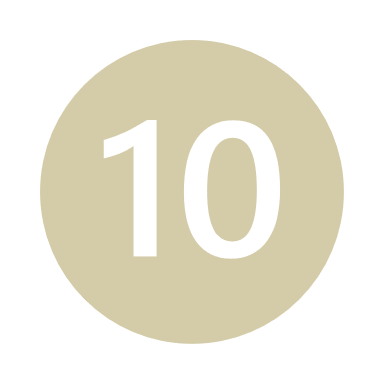 Atrezzo Provider Portal
Fips code
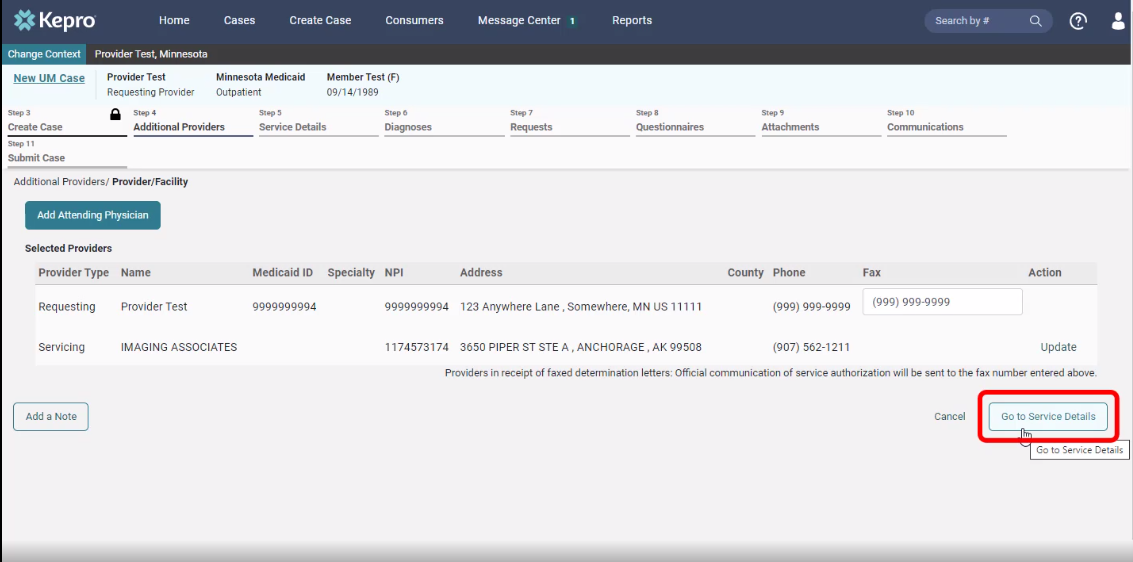 Verify provider information
Click on “Go to service details” to continue.
MN Medicaid EIDBI Portal Training |
Page 14
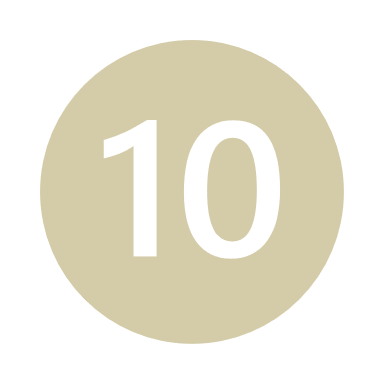 Atrezzo Provider Portal
Service details
Choose:
Place of Service: Optional
Service Type: 048-EIDBI or 048a-CMDE
Click on “Go to Diagnosis” to continue
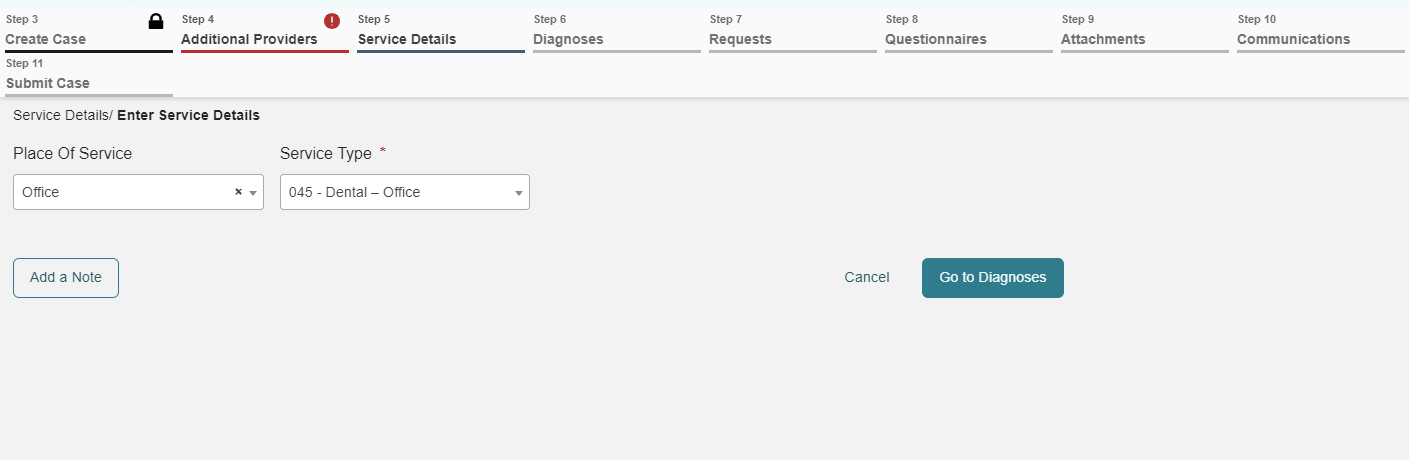 048-EIDBI
11
MN Medicaid EIDBI Portal Training |
Page 15
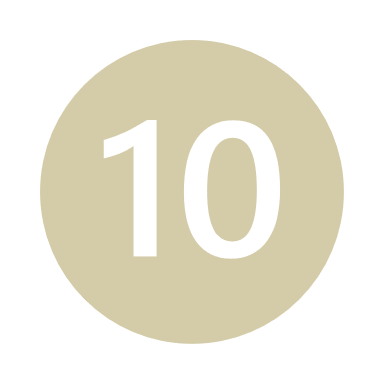 Atrezzo Provider Portal
diagnosis
Choose:
Code Type: “ICD 10” from the drop down, 
Enter the diagnosis code to search. *Please note that F84.0 is listed as Autistic Disorder.
Select the correct code from the drop down, 
Click “Go to Requests” to continue
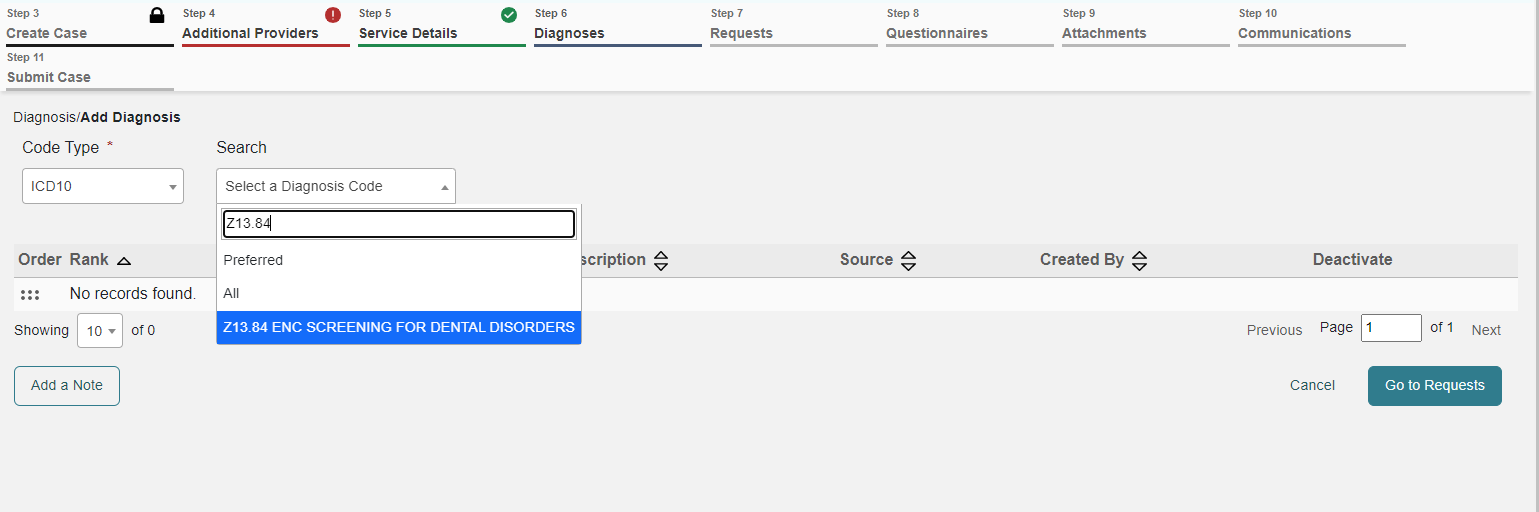 F84.0
F84.0 Autistic Disorder
12
MN Medicaid EIDBI Portal Training |
Page 16
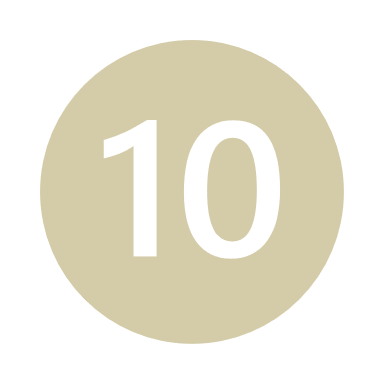 Atrezzo Provider Portal
requests
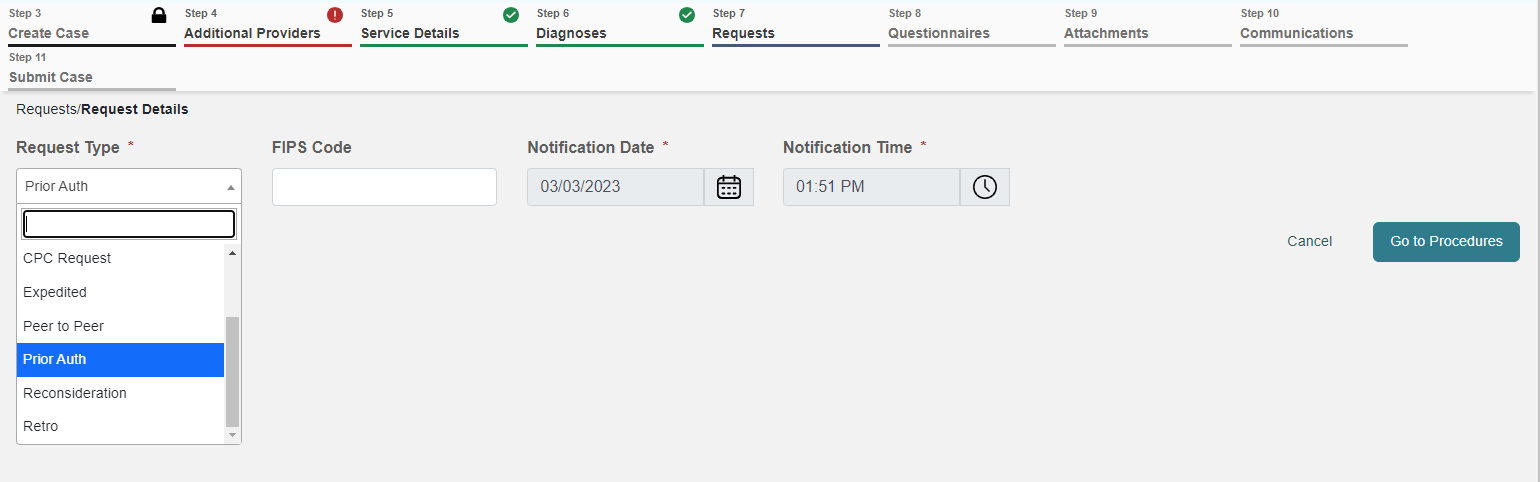 Choose Request Type: Prior Auth 
The notification date and time will display. 
Click on “Go to Procedures” to continue.
FIPS Code field is not required for EIDBI submissions, leave blank and continue.
13
MN Medicaid EIDBI Portal Training |
Page 17
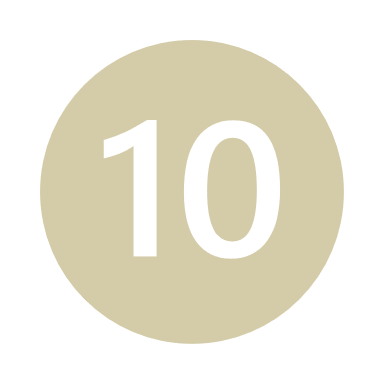 Atrezzo Provider Portal
requests
Enter the procedure code in search bar:
CMDE: 97151 UB
EIDBI: 97153, 97154, 97155, 97156, 97157, 0373T, H0046 (all codes require UB modifier)
Select the correct code from the drop-down.
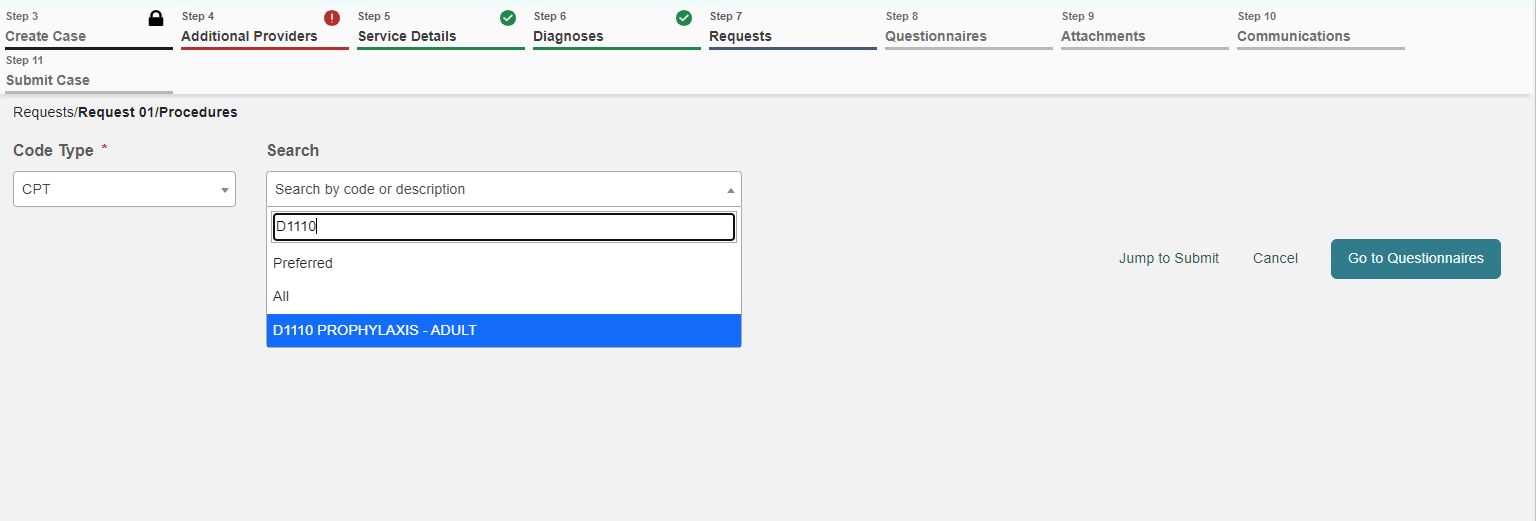 97153
ADAPTIVE BEHAVIOR TX BY TECH
14
MN Medicaid EIDBI Portal Training |
Page 18
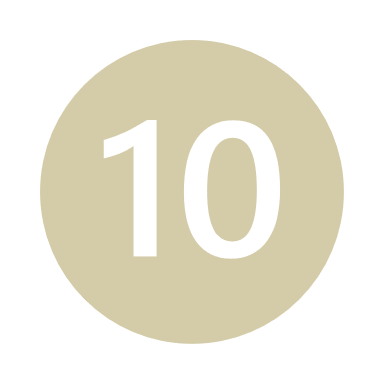 Atrezzo Provider Portal
REQUEST 01 WILL DISPLAY
Requests
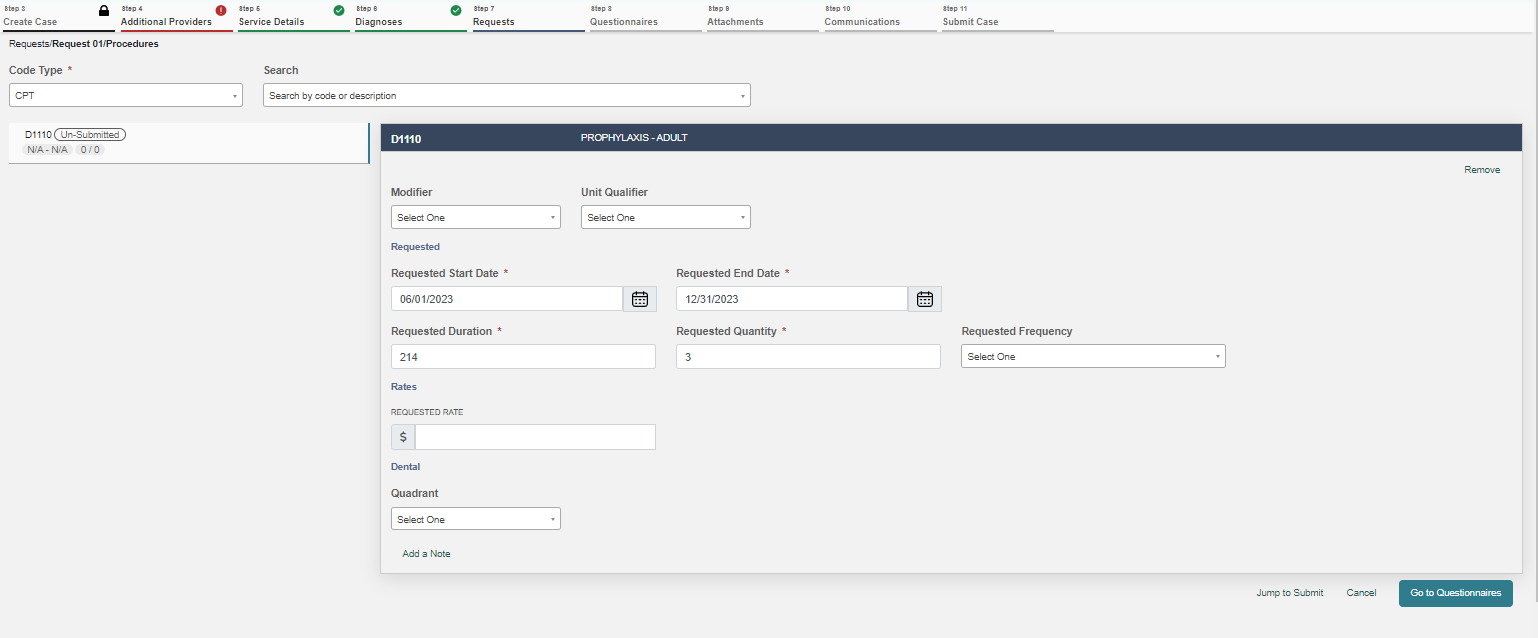 Enter Requested Start Date.
Enter the Requested Duration (this will populate the correct Requested End date). 
For a CMDE-please enter the start date as the date the CMDE was signed and completed. The end date can remain the same date as the start date.
Enter the Requested quantity.
Repeat the process for additional procedure codes by entering an additional code in the search field.
Please note that the total units for H0046 cannot exceed 9999. However, the SA will reflect the requested amount.
01/01/23
06/30/23
5760
Units
180
Leave Rate Blank, Use Modifier UB and the requested frequency should indicate the total units for the requested duration of service.
*Providers are not permitted to submit cases as “insufficient information” status (warning message will pop-up that will prompt you to correct the error).
15
MN EIDBI Portal Training   |
Page 19
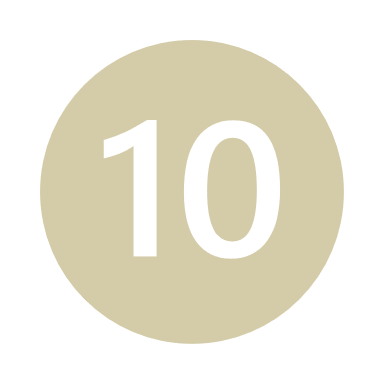 Atrezzo Provider Portal
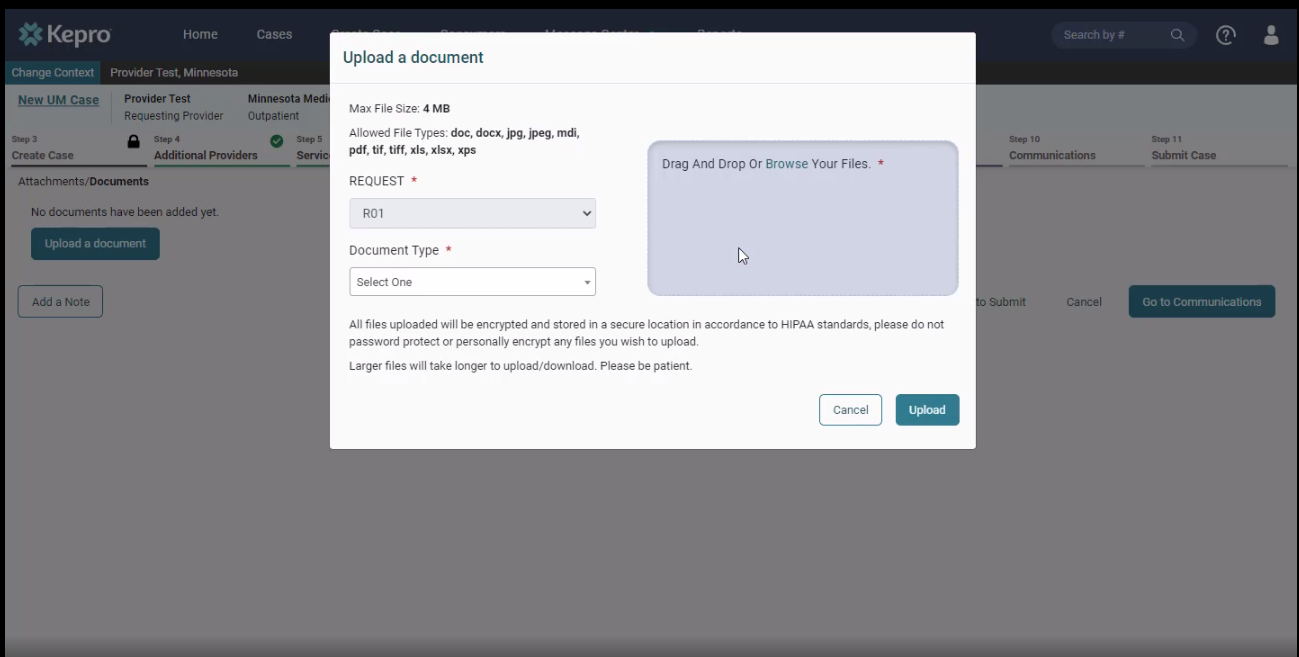 attachments
Click on “Upload documents.” 
*You can drag and drop your documents, or you can browse your files. 
Once the documents are chosen, click on “Upload.”
To attach a CMDE-select CMDE w/signature page or if the documents are separate files select CMDE and signature page. To attach an ITP-select EIDBI ITP w/signature page or if the documents are separate files select EIDBI ITP and signature page
16
MN Medicaid EIDBI Portal Training |
Page 20
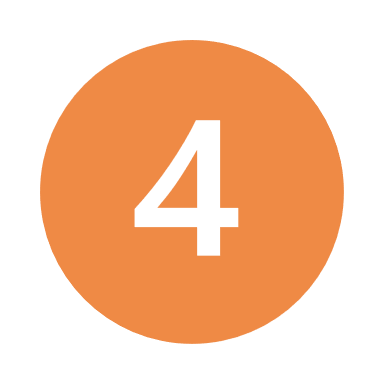 Step
Atrezzo Provider PortalAttaching documents continued(*same steps for attaching documents to a pended case*)
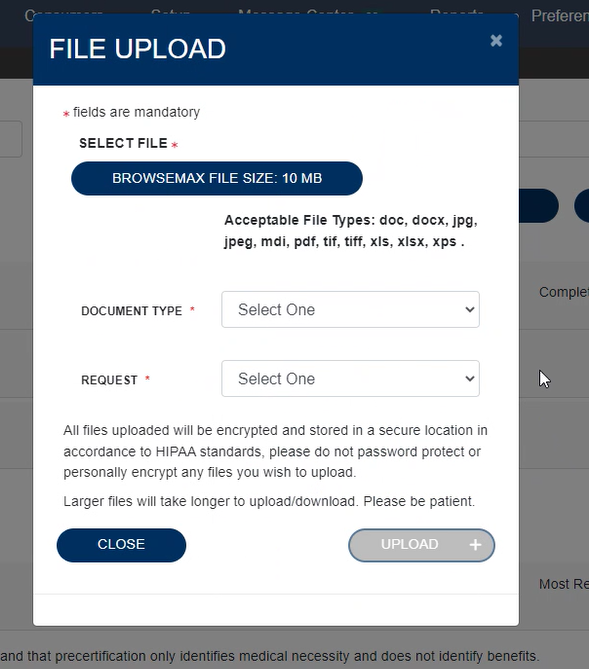 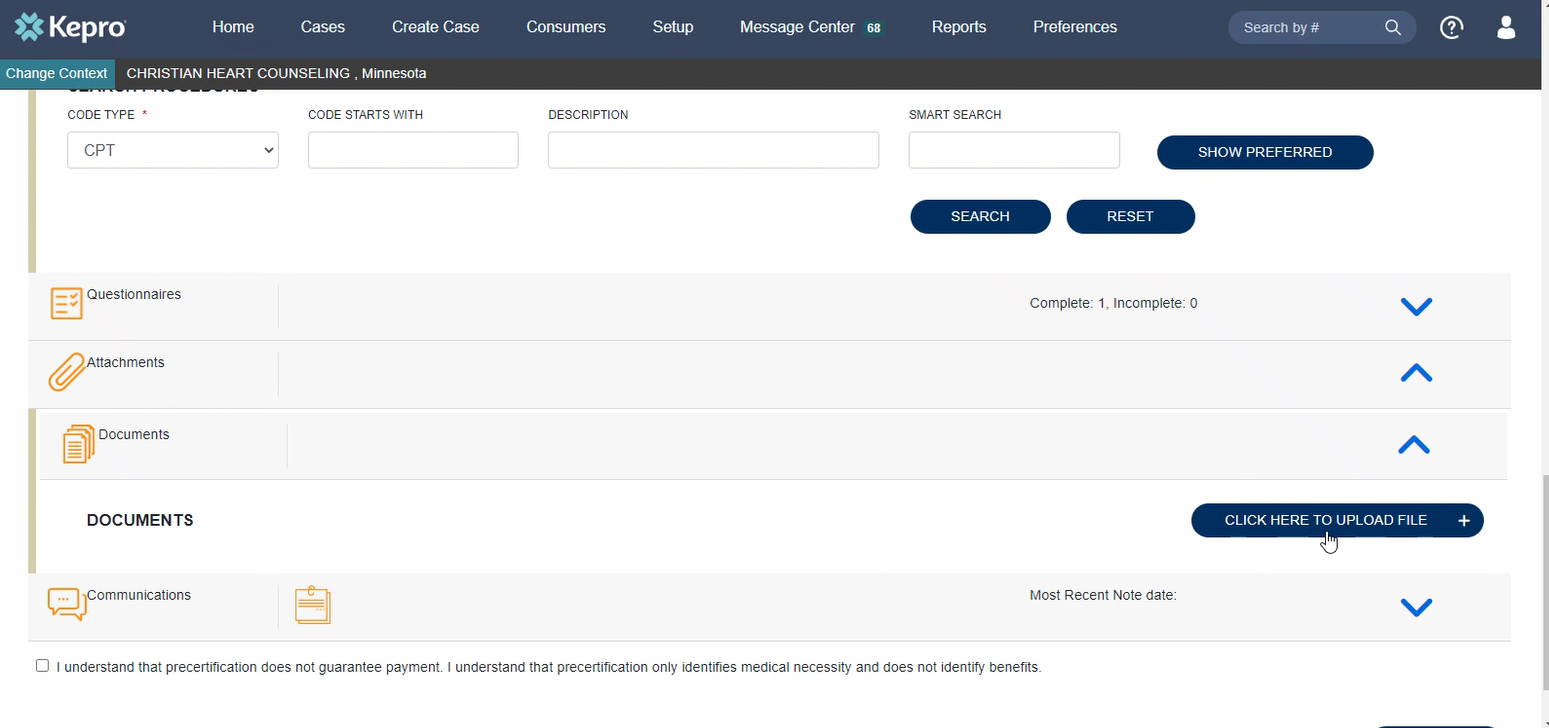 ADDING ADDITIONAL INFORMATION TO A PENDED CASE
Expand the “Attachments” Folder by pressing on the arrow.
Expand the “Documents” Folder by pressing on the arrow. 
Click the “Click Here to Upload” Button.
Upload documents in the same manner as the initial case creation.
|
Page 21
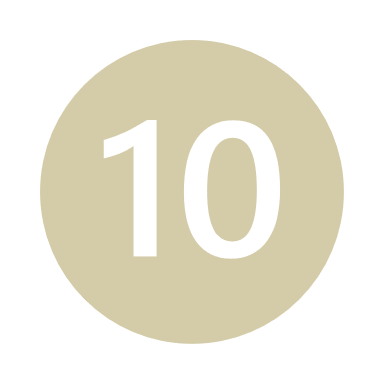 Atrezzo Provider Portal
Case note
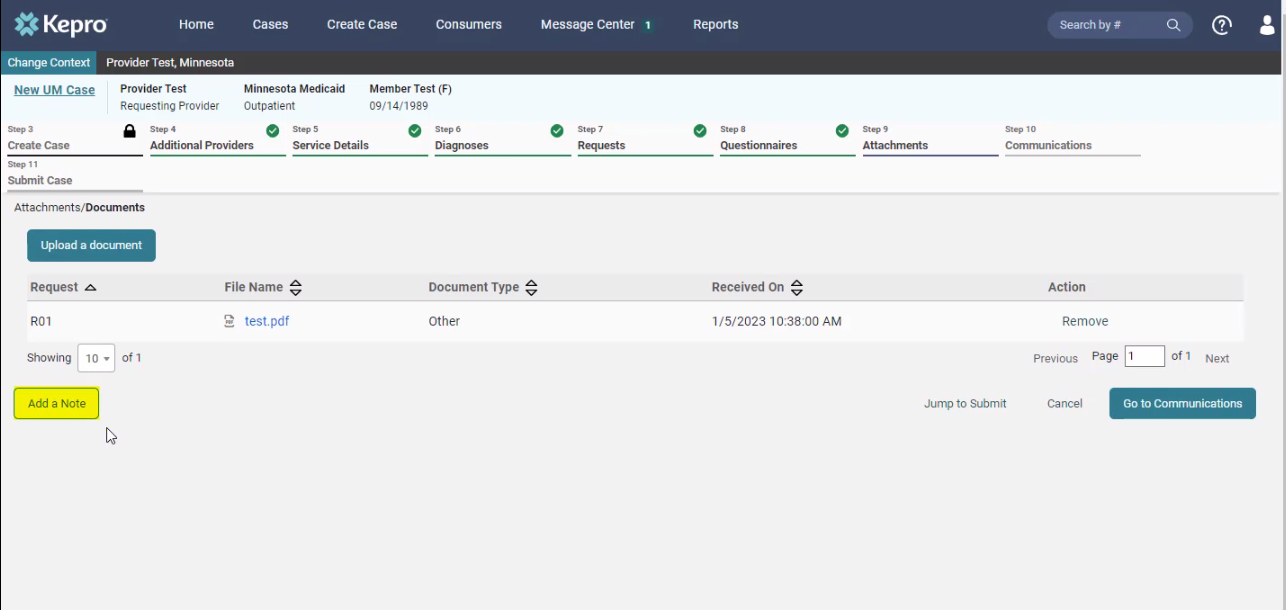 Each step has a “Add a note” button displayed on the bottom left. 
*A note can be added any time throughout the creation of the request; however, it is not necessary.
*Please be advised when responding to this request, clinical rationale/medical necessity information must be captured within the physical record (written documentation) and not solely entered as a case note.
17
MN Medicaid EIDBI Portal Training |
Page 22
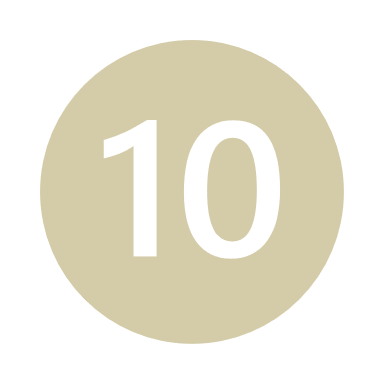 Atrezzo Provider Portal
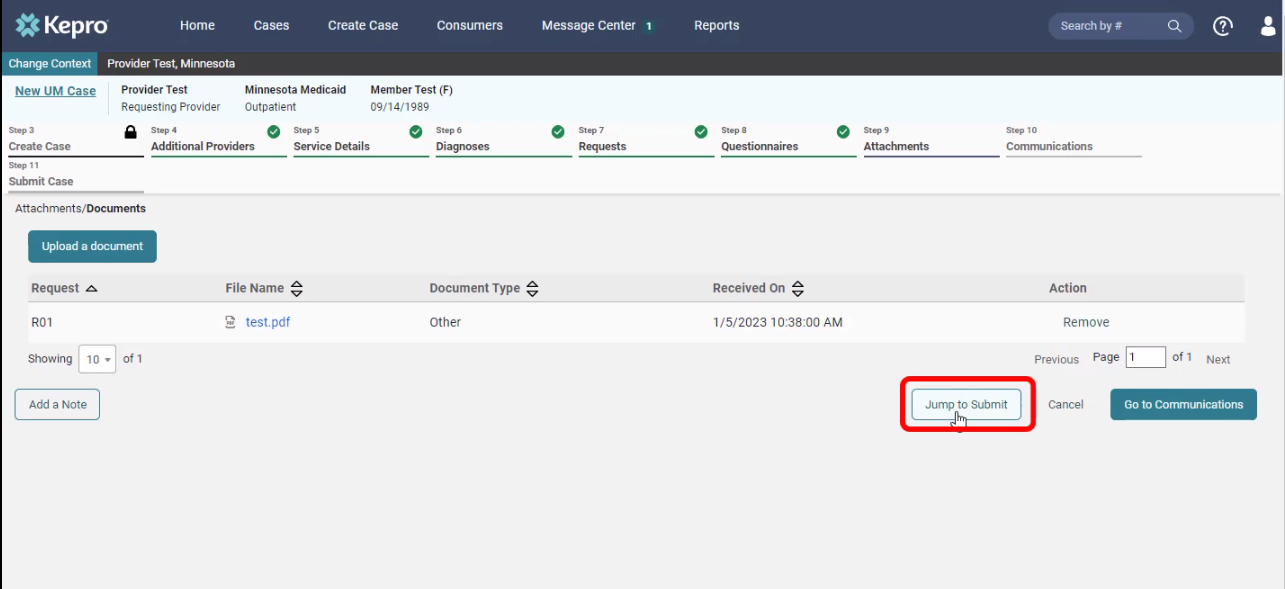 attachments
Click on “Jump to Submit” when all the steps are completed, and a case note has been entered (if necessary).
18
MN Medicaid EIDBI Portal Training |
Page 23
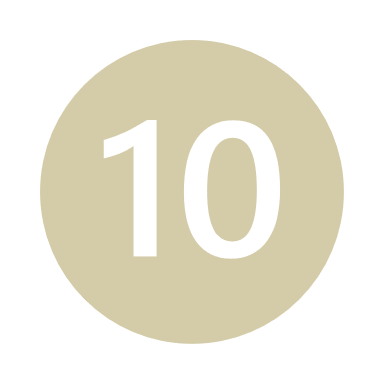 Atrezzo Provider Portal
communications
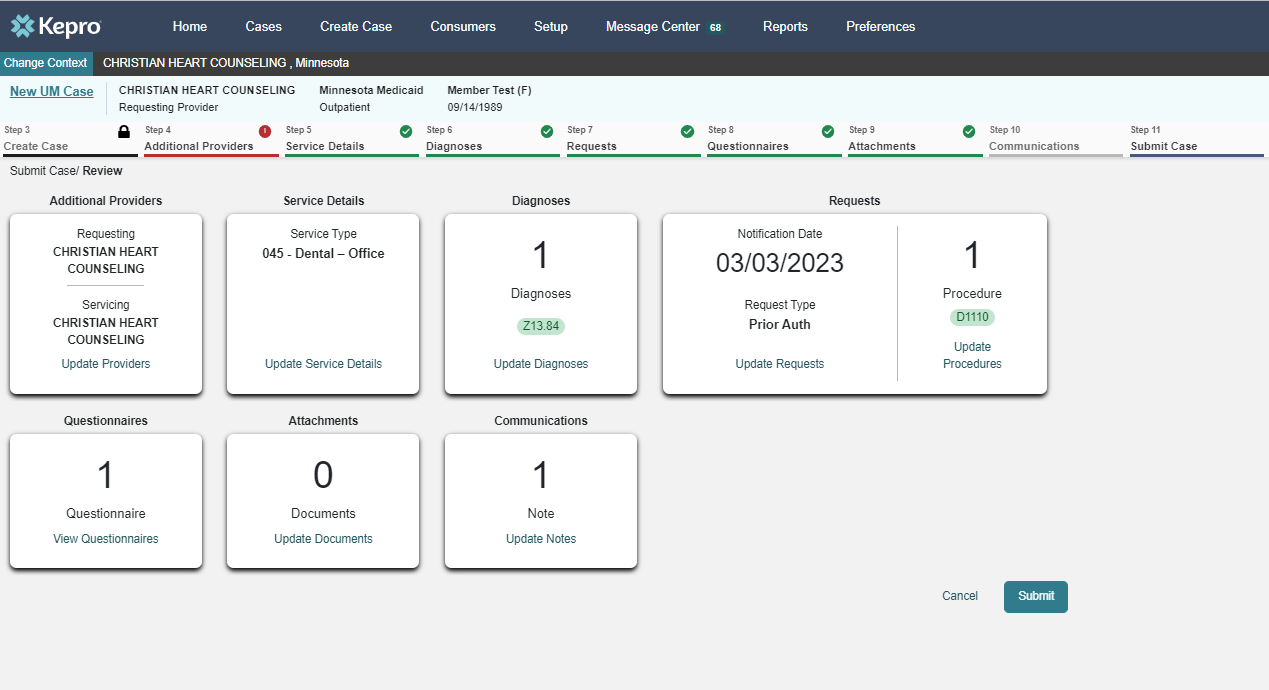 Review the request. 
If any changes need to be made, click on “Update” in any section. 
If everything is correct, click on “Submit”.
048 -EIDBI
F84.0
97153
19
MN Medicaid EIDBI Portal Training |
Page 24
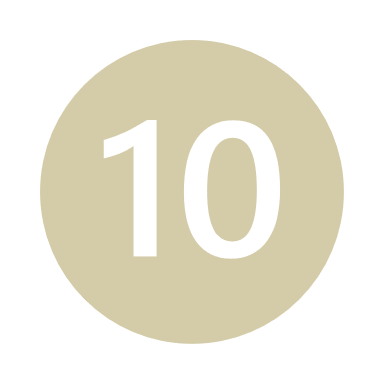 Atrezzo Provider Portal
disclaimer
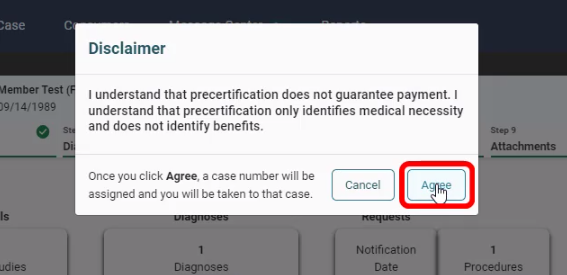 Click “Agree” on the disclaimer.
20
MN Medicaid EIDBI Portal Training |
Page 25
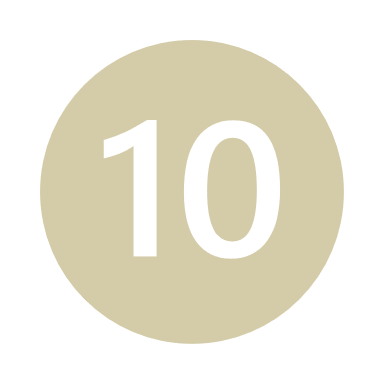 Atrezzo Provider Portal
completion
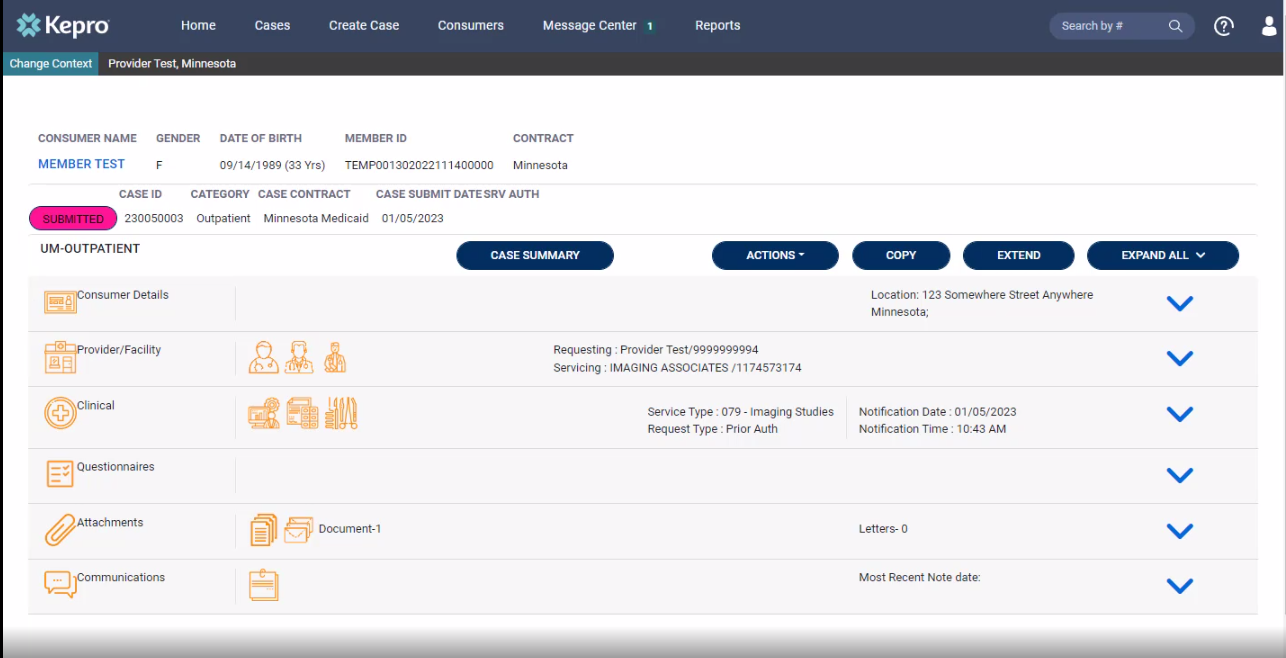 Completed request that is now ready for review by Kepro staff.

Please print or record case number. This will allow for tracking case status, checking for pended information requests or to enter questions into the messaging system.
21
MN Medicaid EIDBI Portal Training |
Page 26
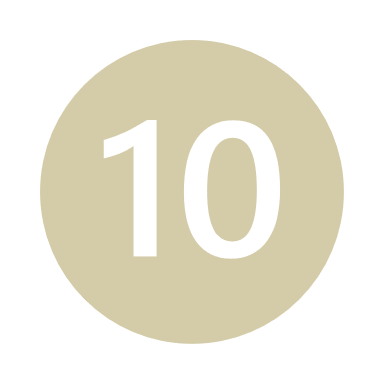 Atrezzo Provider Portal
22
Error messages
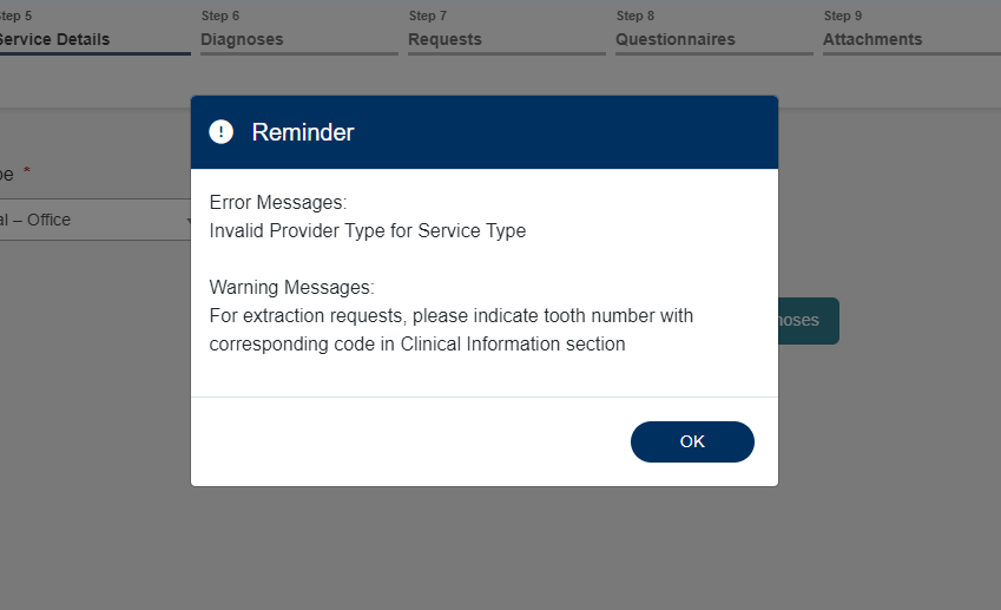 If applicable, error messages will appear, prohibiting request submission.

Errors will disappear as information is added or corrected.
If “Invalid Provider Type” error message appears, an incorrect provider type was selected.
MN Medicaid EIDBI Portal Training |
Page 27
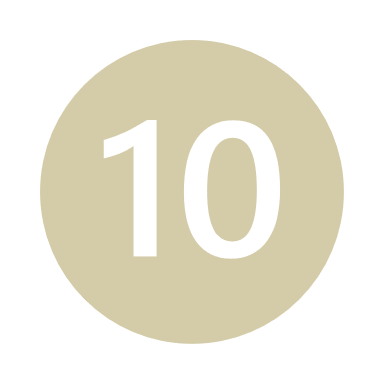 Atrezzo Provider Portal
23
22
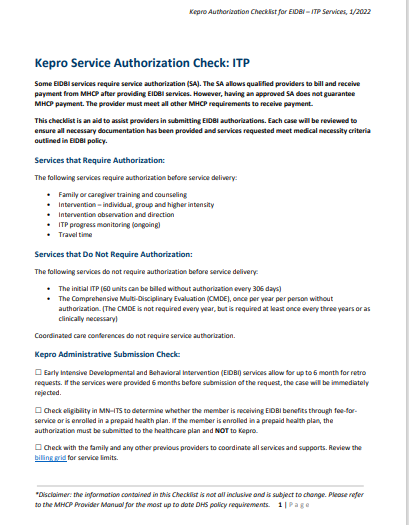 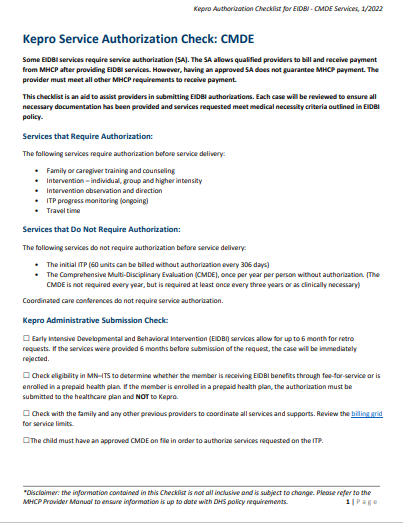 Authorization Checklist
CMDE:
Kepro Service Authorization Checklist

ITP: 
Kepro Service Authorization Checklist
MN Medicaid EIDBI Portal Training |
Page 28
CASE DENIAL REASONS
MOST COMMON REASONS FOR A REJECTED CASE/ADMINISTRATIVE DENIAL
Active PPHP
PHI
Incomplete/inaccurate signature page
Multiple data entry discrepancies in the case submission
Multiple missing pages in the document
Ineligible recipients or providers
*This list is not exclusive to these listed items*
MN Medicaid EIDBI Portal Training |
Page 29
Frequently Asked Questions
1. How do I request additional units for service codes to an already approved ITP?
Update Section D of the ITP indicating the increase in units for the needed service code (s).
Provide rationale for the need for additional units in Section E of the ITP under the rationale paragraph.
Obtain QSP and guardian approval through a revised signature page.
Locate the already approved case in Atrezzo portal for the time frame needed and attach the updated documents.
Leave a note for the reviewer regarding what the attachments include and generally what is being requested.
MN Medicaid EIDBI Portal Training |
Page 30
Frequently Asked Questions
2. When and how should the provider contact the Kepro reviewer for a pended case?
When to contact a clinical reviewer:
Questions about a pended case (clinical questions should be asked by QSP, not admin)
Error on case submission or attachments
How to contact a clinical reviewer:
Leave a written message or clinical note within the specific case being referenced in the Atrezzo portal
Call Kepro Provider Call Center at (866) 433-3658 and reference the case in question
To inquire about the status of a pended case, please call the Kepro Provider Call Center
Most questions can generally be answered via the Atrezzo portal.
Please call DHS with billing questions.
MN Medicaid EIDBI Portal Training |
Page 31
Frequently Asked Questions
3. When does a provider submit a CMDE for medical necessity review only?
Active PPHP during the CMDE completion timeframe (including the signature date)
Another provider completed a CMDE but was not submitted to Kepro for review
Indicate in notes
Leave a note for reviewer indicating that this review is for medical necessity only.
Page 32
MN Medicaid EIDBI Portal Training |
Frequently Asked Questions
4. When and how does a provider submit a discharge summary?
A discharge summary should be completed when:
A recipient has been discharged from your agency and is no longer receiving EIDBI services
A recipient discharges to another EIDBI provider to continue services with the new provider
Providers are strongly encouraged to complete the DHS Discharge/Transition Form (7109A) to avoid billing discrepancies between providers
Attach discharge summary or 7109A form to the approved/applicable Atrezzo case (please ensure QSP at minimum has signed the summary)
Page 33
Frequently Asked Questions
5. What should a provider do when the recipient switches in the middle of an authorization period from an MCO to Fee For Service (MA)?
Verify recipient’s MA eligibility to determine start date
Ensure that there is an approved CMDE on file for that recipient (may need to be approved for medical necessity)
Create a case for review in the Kepro portal and select the dates of service in which MA became primary coverage
May also require prorating total units needed for each service code (i.e. if the authorization timeframe is 90 days then the service codes should be adjusted to reflect 90 days of service)
Please Note: submitting the prior authorization information does not guarantee an automatic approval through Kepro
Page 34
DHS MHCP MANUAL
To access the MHCP Manual, please visit:
Early Intensive Developmental and Behavioral Intervention (EIDBI) Benefit (state.mn.us)
Page 35
Question & Answer
MN Medicaid EIDBI Portal Training |
Page 36
Thank you for attending!
Please reach out with any questions you may have.
Contact Info
1 (866) 433-3658
EIDBIMNMedicaid@kepro.com
https://mhcp.kepro.com/
MN Medicaid EIDBI Portal Training |
Page 37